Figure 4.  Lateral views of the surfaces of both hemispheres showing activated areas during caloric stimulation of the ...
Cereb Cortex, Volume 13, Issue 9, September 2003, Pages 994–1007, https://doi.org/10.1093/cercor/13.9.994
The content of this slide may be subject to copyright: please see the slide notes for details.
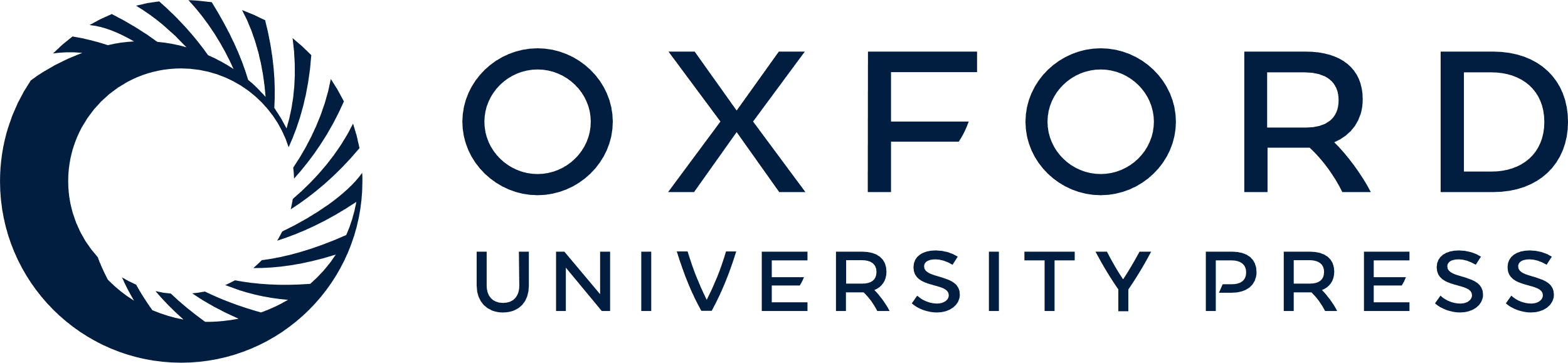 [Speaker Notes: Figure 4.  Lateral views of the surfaces of both hemispheres showing activated areas during caloric stimulation of the right or left ear in right- and left-handed volunteers (group analysis; n = 12; P < 0.001).


Unless provided in the caption above, the following copyright applies to the content of this slide: © Oxford University Press]